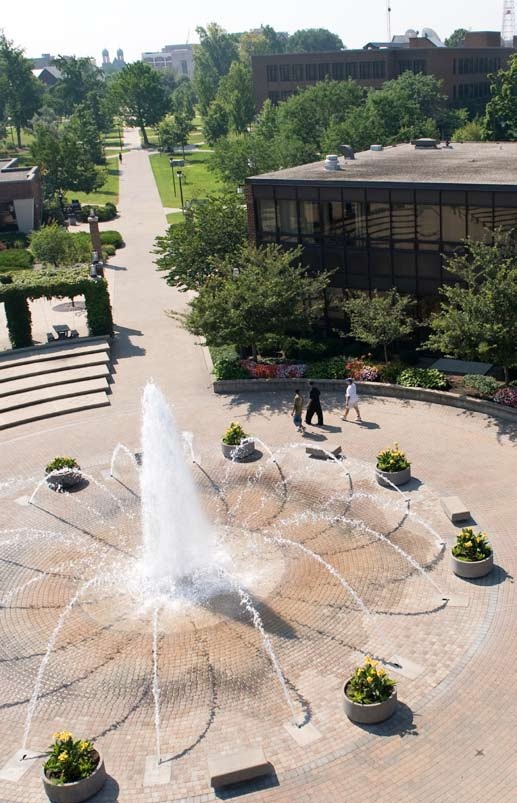 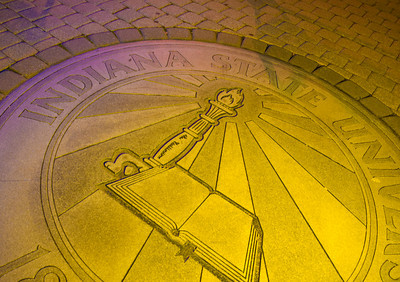 The Pathway to Success
Goal 2 – Initiative 5
Enhance the Co-Curricular Experience & the Value of Participation
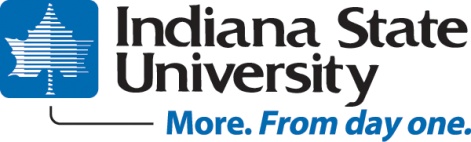 The Pathway to Success
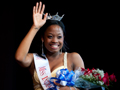 Introduction & Purpose

Co-curricular learning experiences can help students lean to negotiate the world.
We can use database information to enhance student engagement and improve student learning with an increasing degree of intentionality.  For example, we can use the information to help students chart their paths after college.
The Pathway to Success
Methods
Co-Curricular Record
	Primary Purpose: Increase employment for graduates
	Authenticated list of each student’s experience
	Permanent record useable by alumni affairs and students
Student Organization Management System
	Program tracks student leaders and their roles
	Stores and organizes student organization records
Student Passport System
	All campus programs, all students, all four years
	Guides student towards deeper involvement
	Certificates: such as leadership, diversity education, etc.
	Publicly awarded and listed on student records
The Pathway to Success
Benchmarks
Percentage of student organizations registered online
	65%		85%
Percentage of student organization officers recorded
	35%		85%
Percentage of SGA and other student grant funding sources
	5%		50%
Number of undergraduate student users
	1,000		2,000
Entering freshmen users
	Unknown	1,000
Co-Curricular Records issues
	n/a		250
The Pathway to Success
Discussion

To get a more complete data set and to make the information useful to students, we need to build relationships with students.  We need them to see that providing the information to us will help them in the short run, such as improving communication in their organizations.   And in the long run, it will help them to get a job by using the co-curricular record.

Therefore, the benchmarks are measures of student participation in using the program and tuning in information.  Only after we are capturing a larger amount of data, can we move on to the passport.
The Pathway to Success
Summary
The Overall Goal:
Enhance student learning, retention, & graduation

Method: Enhance the student relationships with ISU
	Guiding and rewarding student engagement
	Develop a more complete data set
	Higher business intelligence for student life
	Improved assessment capability
	Help students as they leave ISU with the CCR